technologie
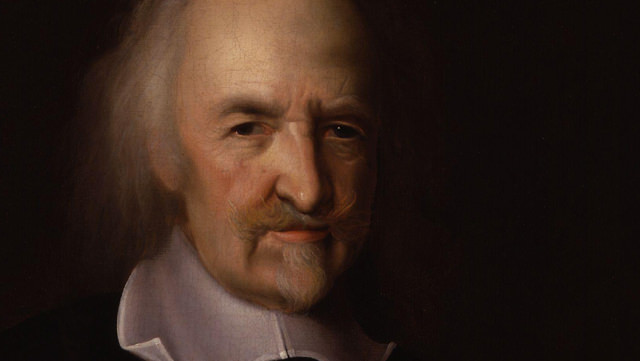 individuální dostupnost energie
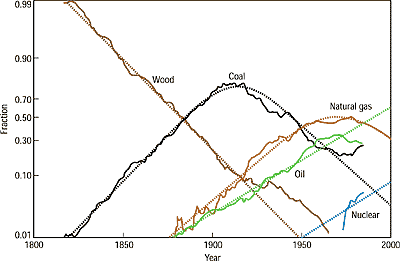 sítě
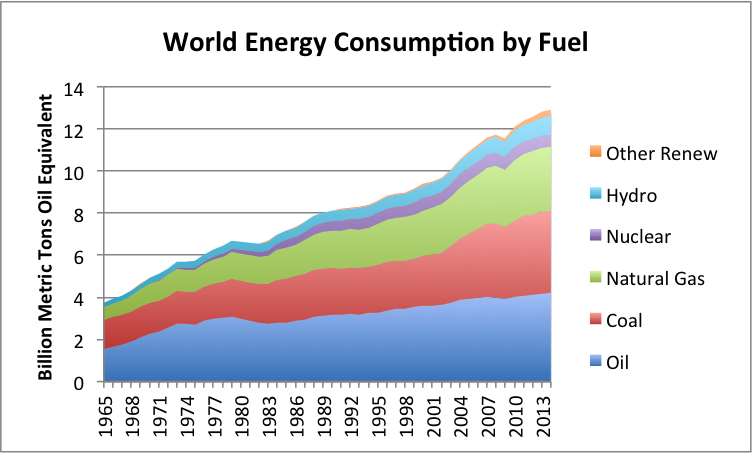 Čl. 8 (?)
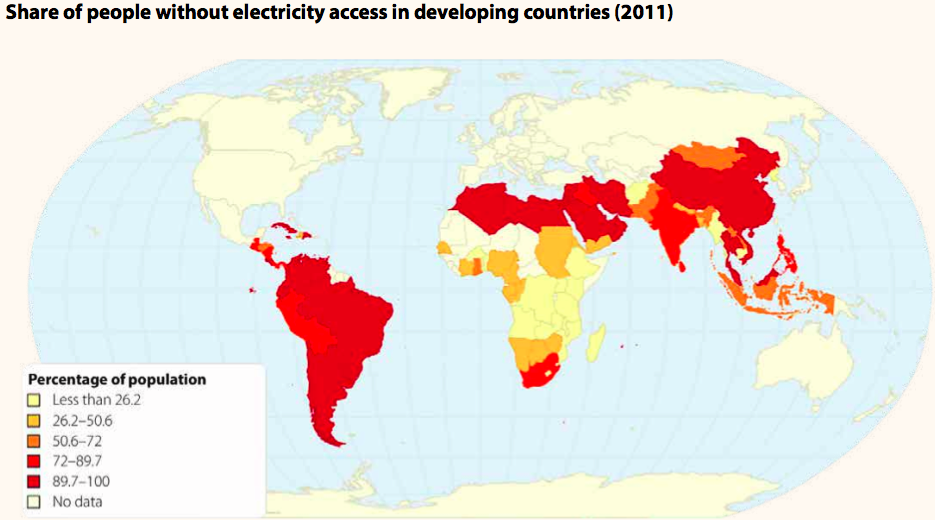 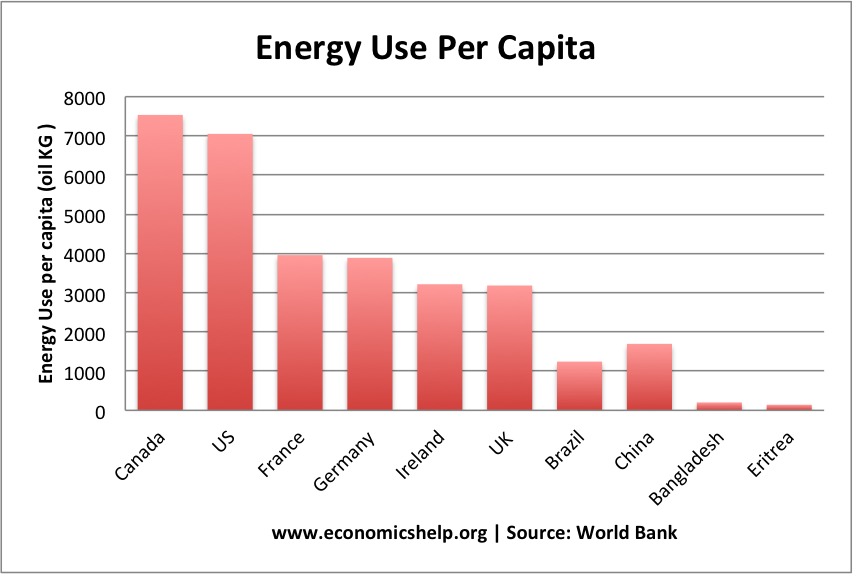 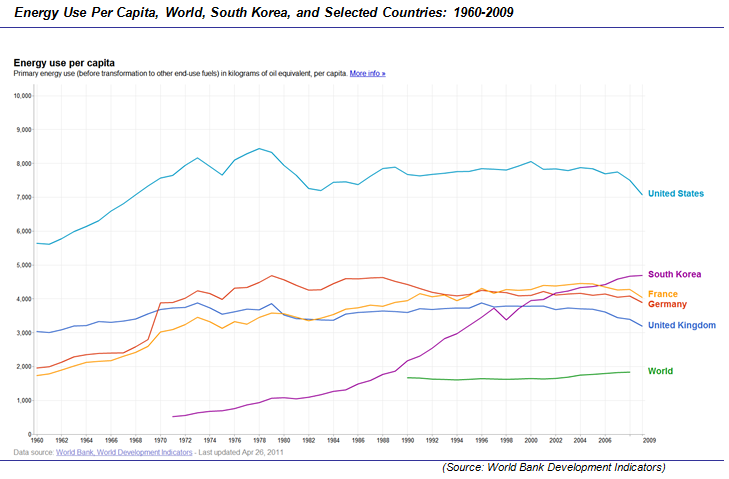 Mezinárodní právo
Evropské právo
Národní právo
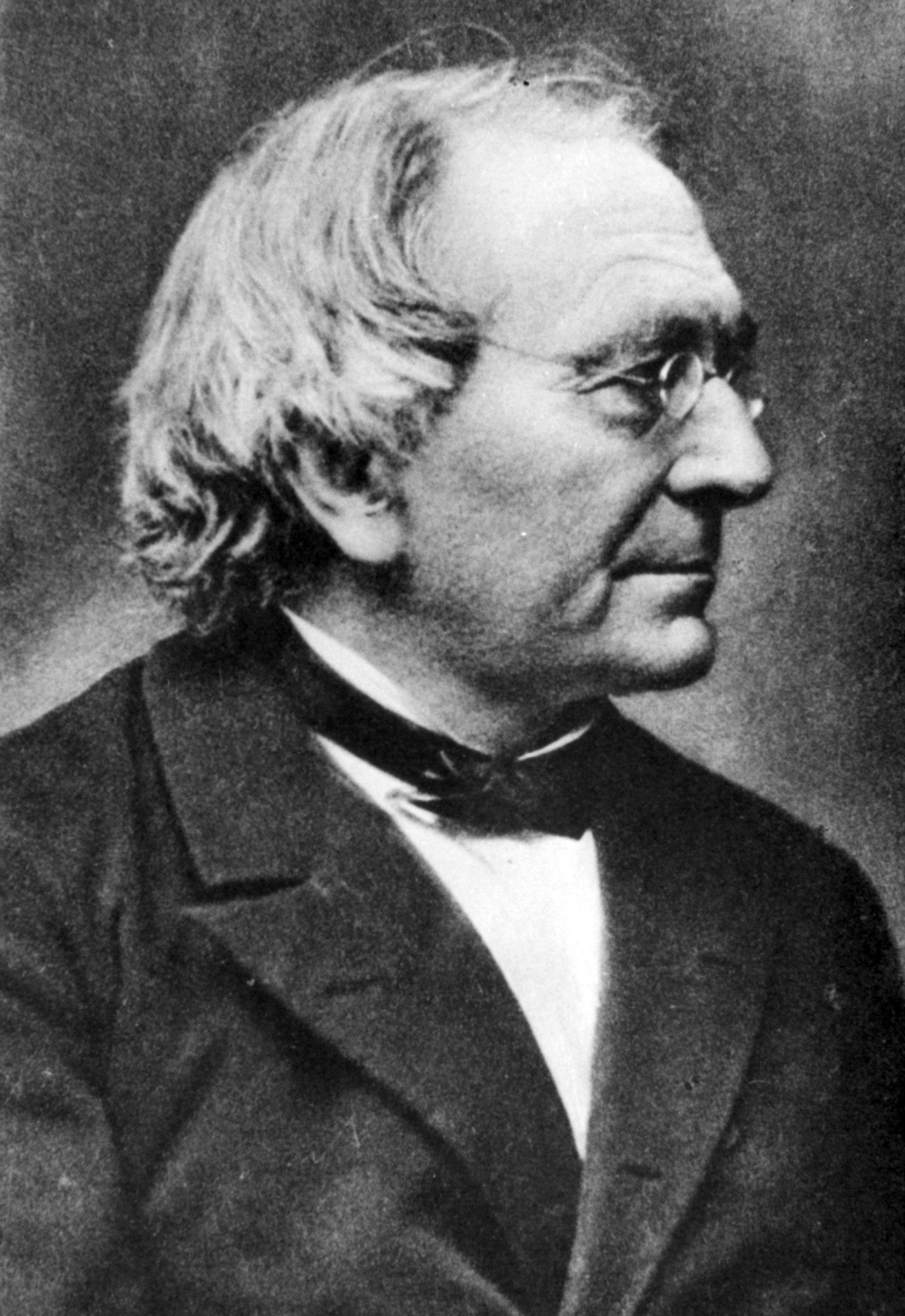 Výroba (generation)
Přenos (transmission)
Distribuce (distribution)
Prodej (supply)
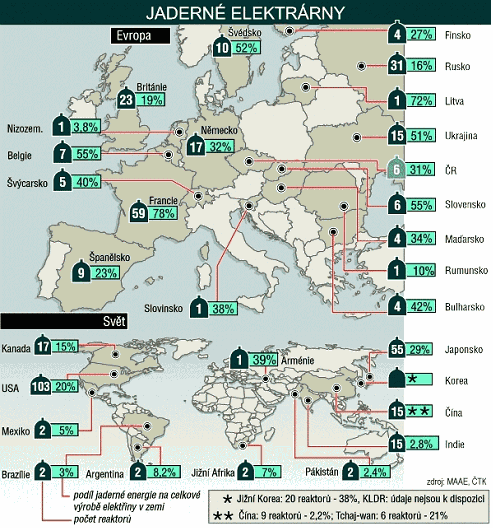 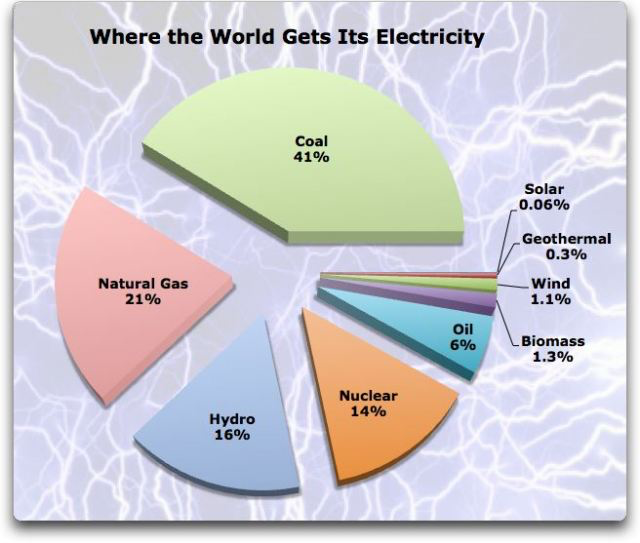 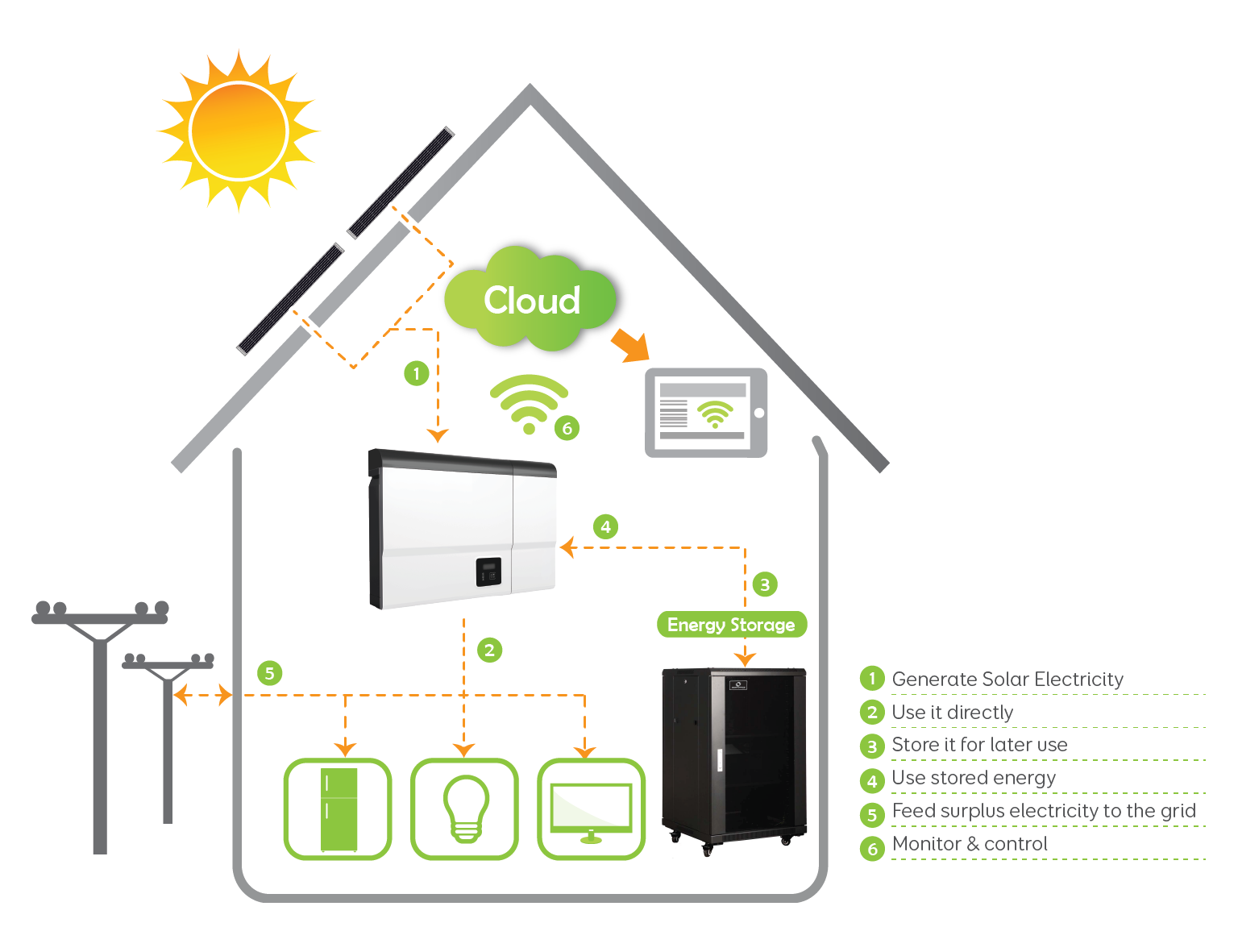 Kapacity (soutěž, investiční výhled)
elektřina
plyn
teplo
existence  struktura sítí
přenos
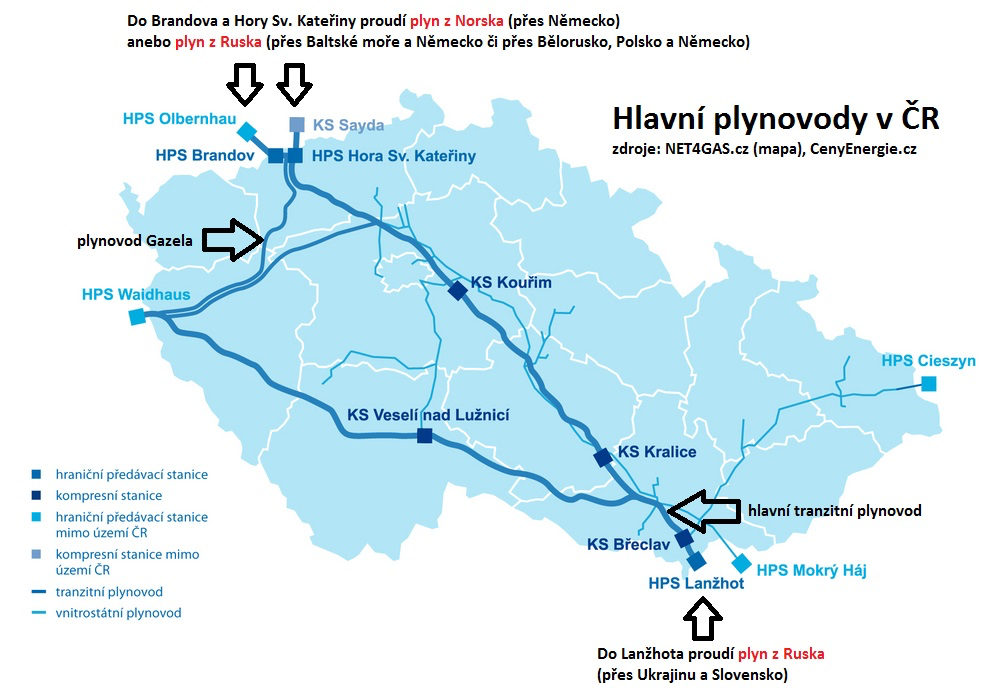 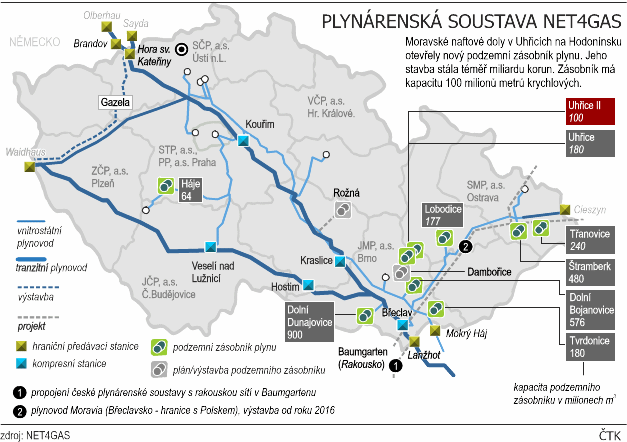 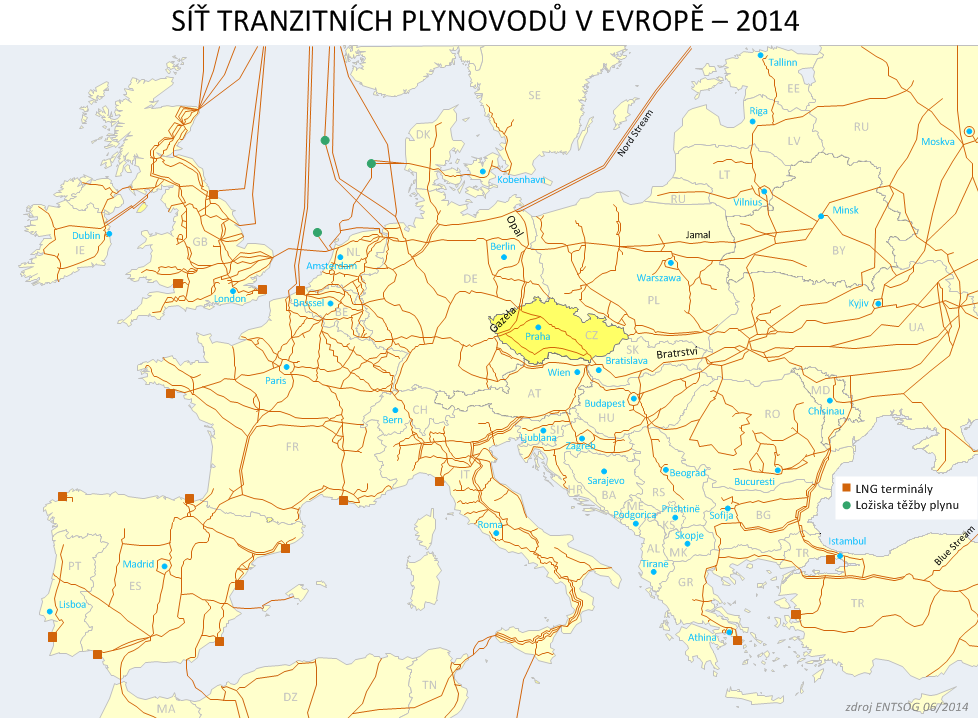 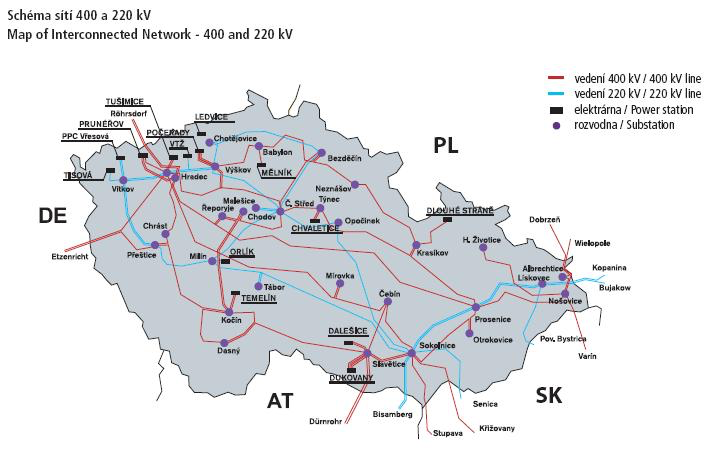 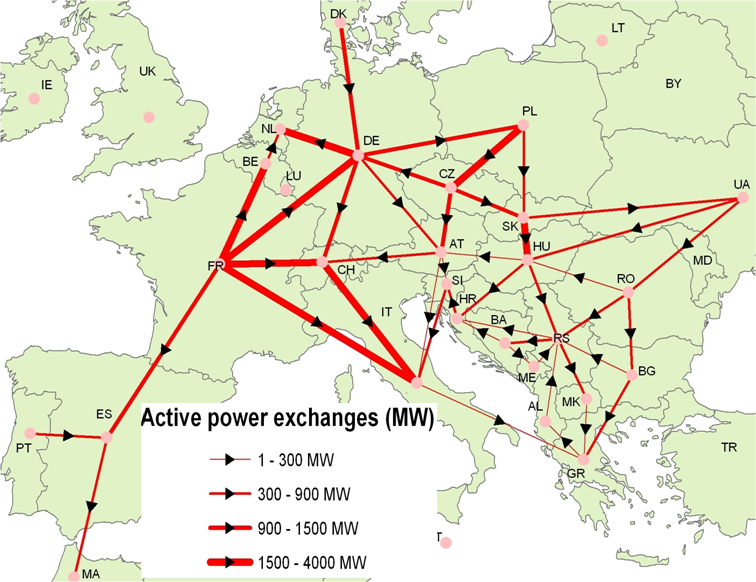 národní energetická bezpečnost
společný trh
velké evropské zdroje
vlastnictví x licence
distribuce
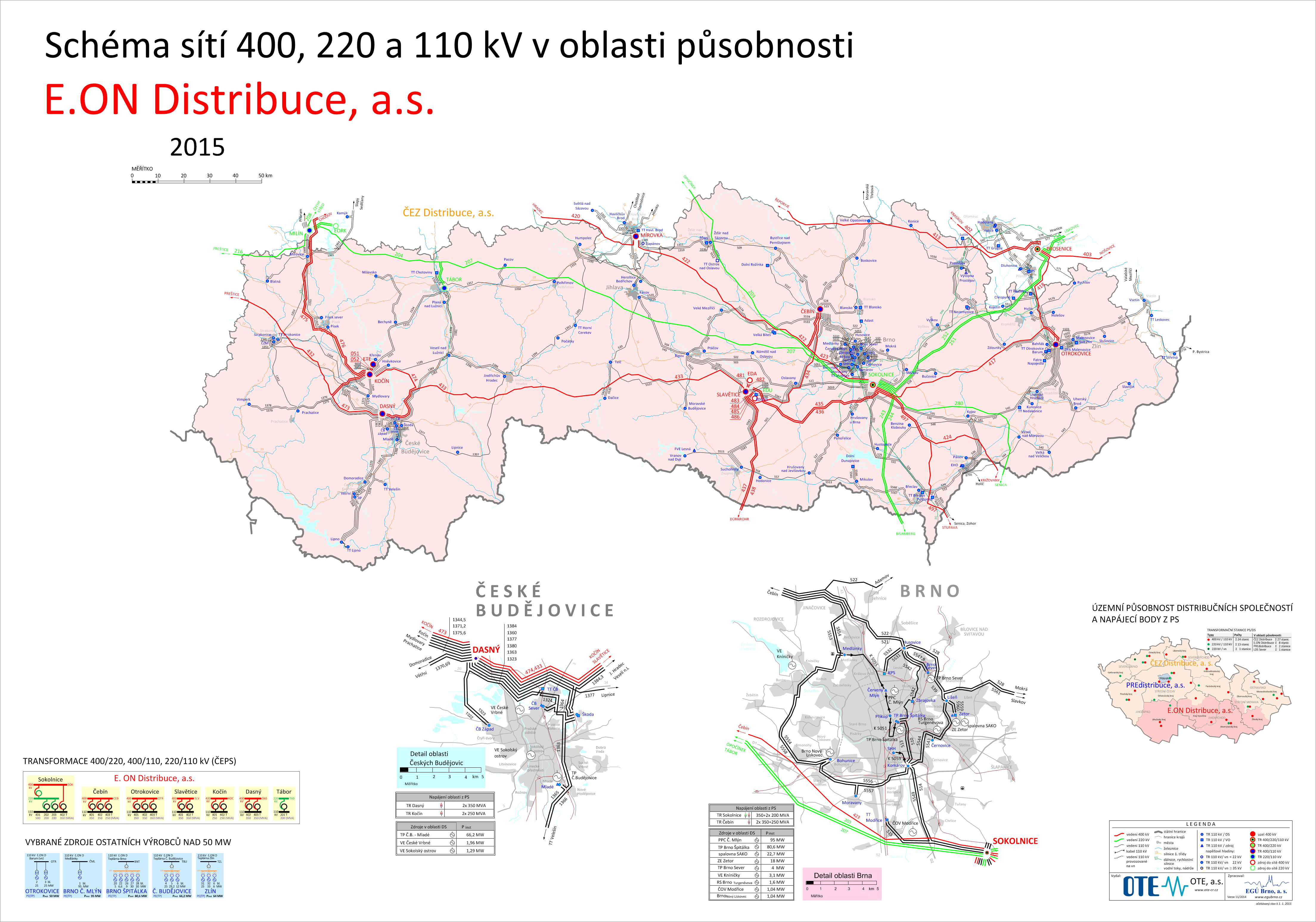 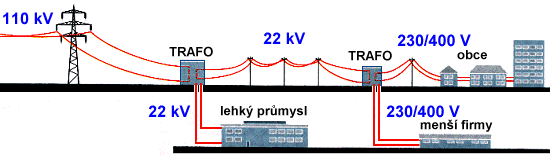 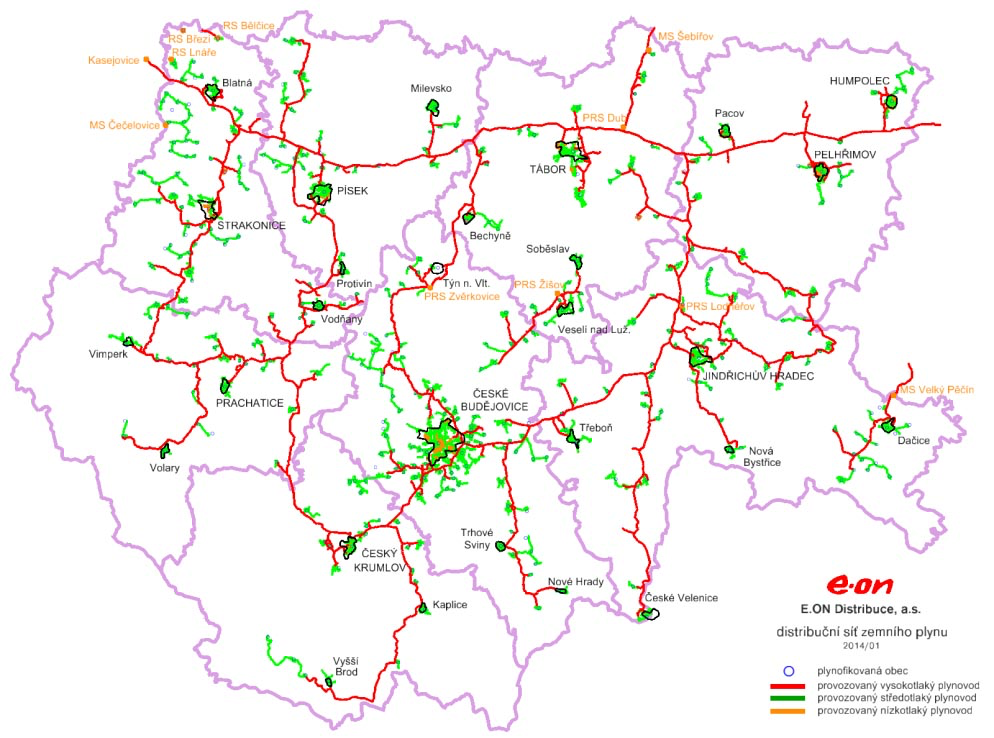 Soukromé investice, přirozený monopol
Související trhy
Regulace – cena, pobídky, dostupnost
Odpovědnost – technické a netechnické ztráty
prodej
konkurence mimo cenu a kvalitu

obchodní efektivita – přímá závislost na velikosti 
a struktuře zákaznického kmene

nekalé praktiky, junktimace
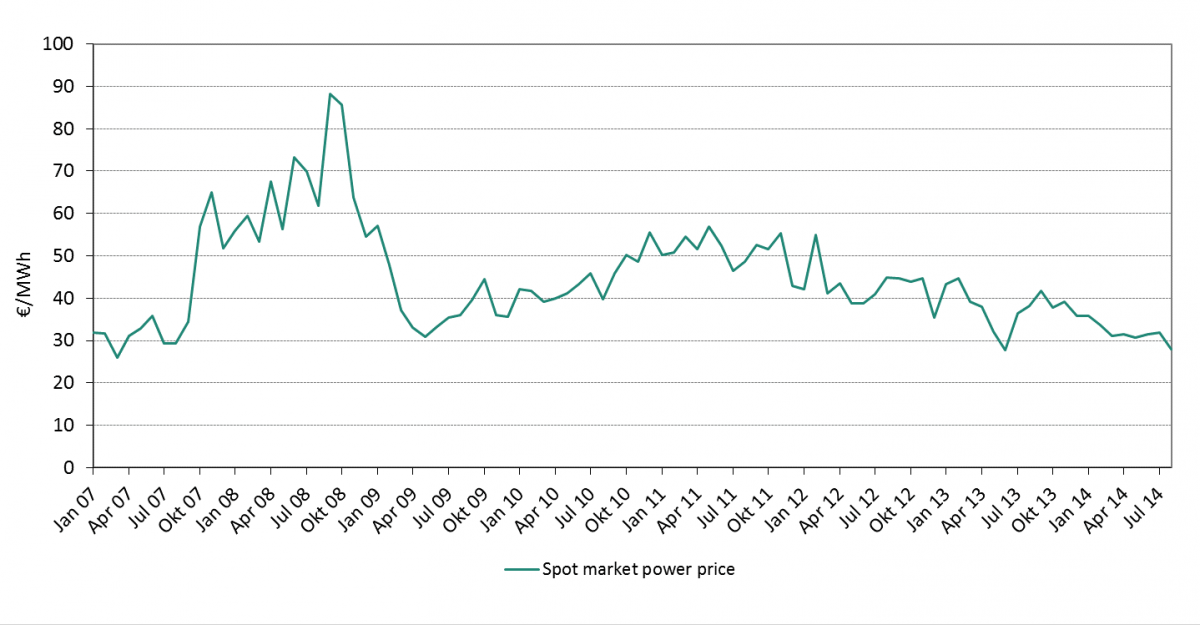